Lesson: ____
Section: 3.3
The Product & Quotient Rules
Intro to  Notation: f is a small change in the value of f.
so
The Product Rule
If u = f(x) and v = g(x) 
are differentiable, then
or
If u = f(x) and v = g(x) 
are differentiable, then
The Quotient Rule
or
Derivation from product rule on p.123
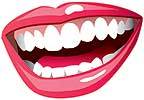 “DHigh Low minus High DLow over Low squared”
Stay neat & organized!  
Use ( ) and [ ] to help.
Ask yourself 
“is this a quotient?”  
“Is this a power?”
“Is this a product?”
“Is this an exponential?”
“Is it in scoring position?”
Derivation of the Product Rule (p. 121)
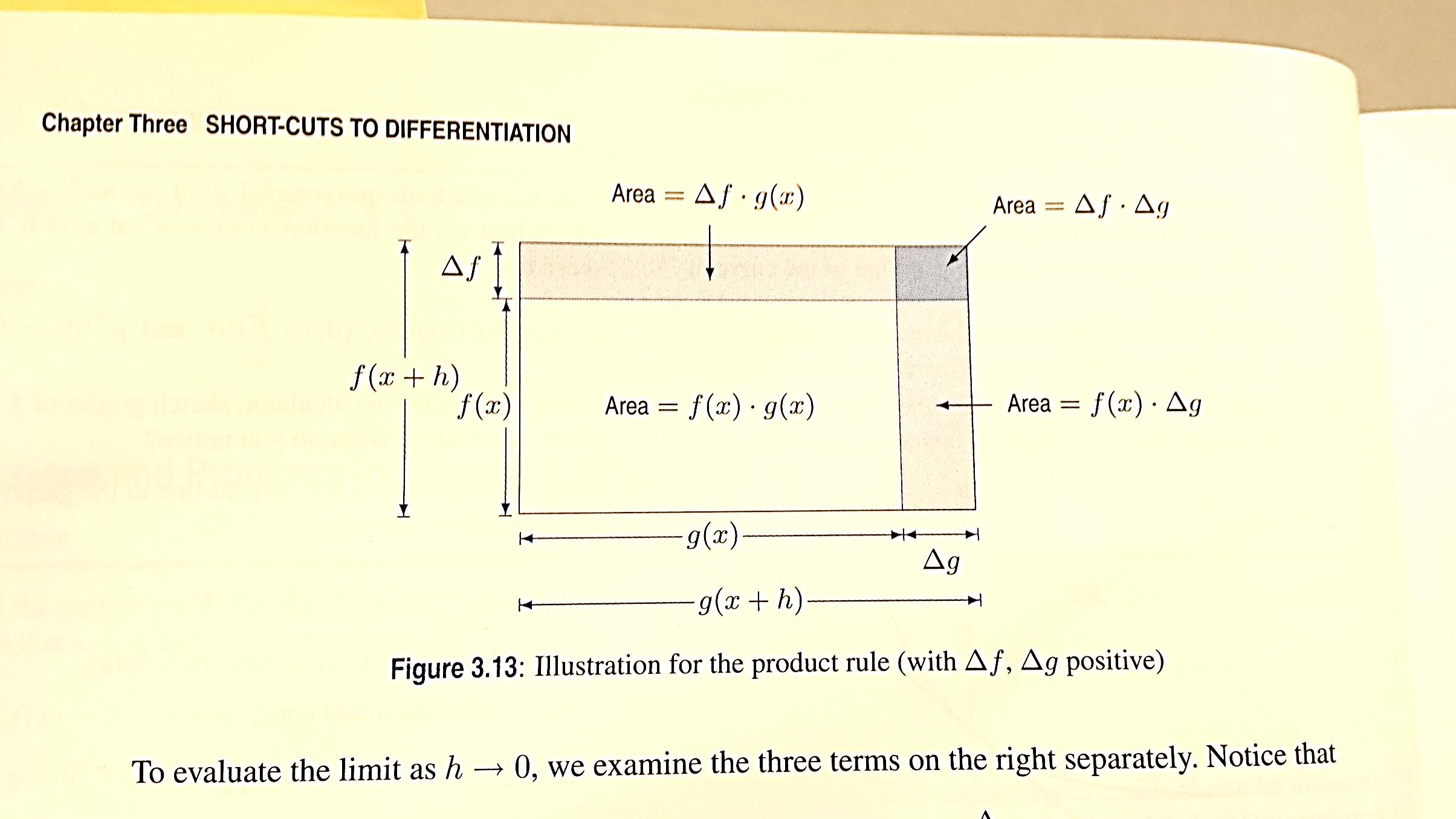 Add an ex. Like the book problems with graphs of 2 functions and q’s about the deriv of the product or quotient